New Allen Memorial a.m.e. church Annual Homecoming 2023
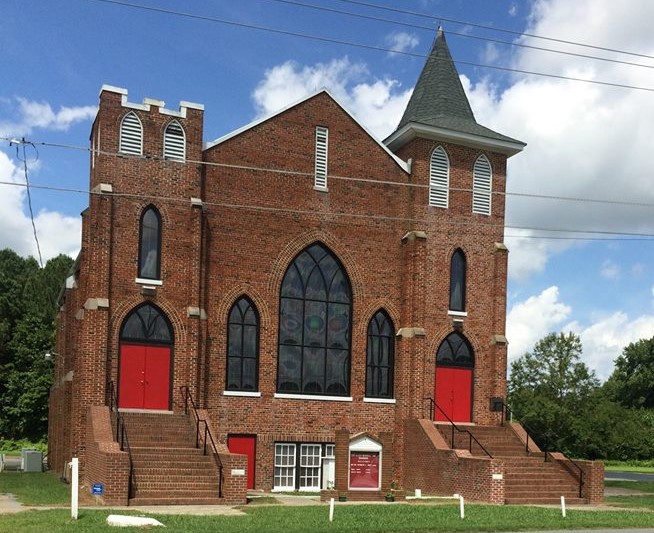 Advertisements
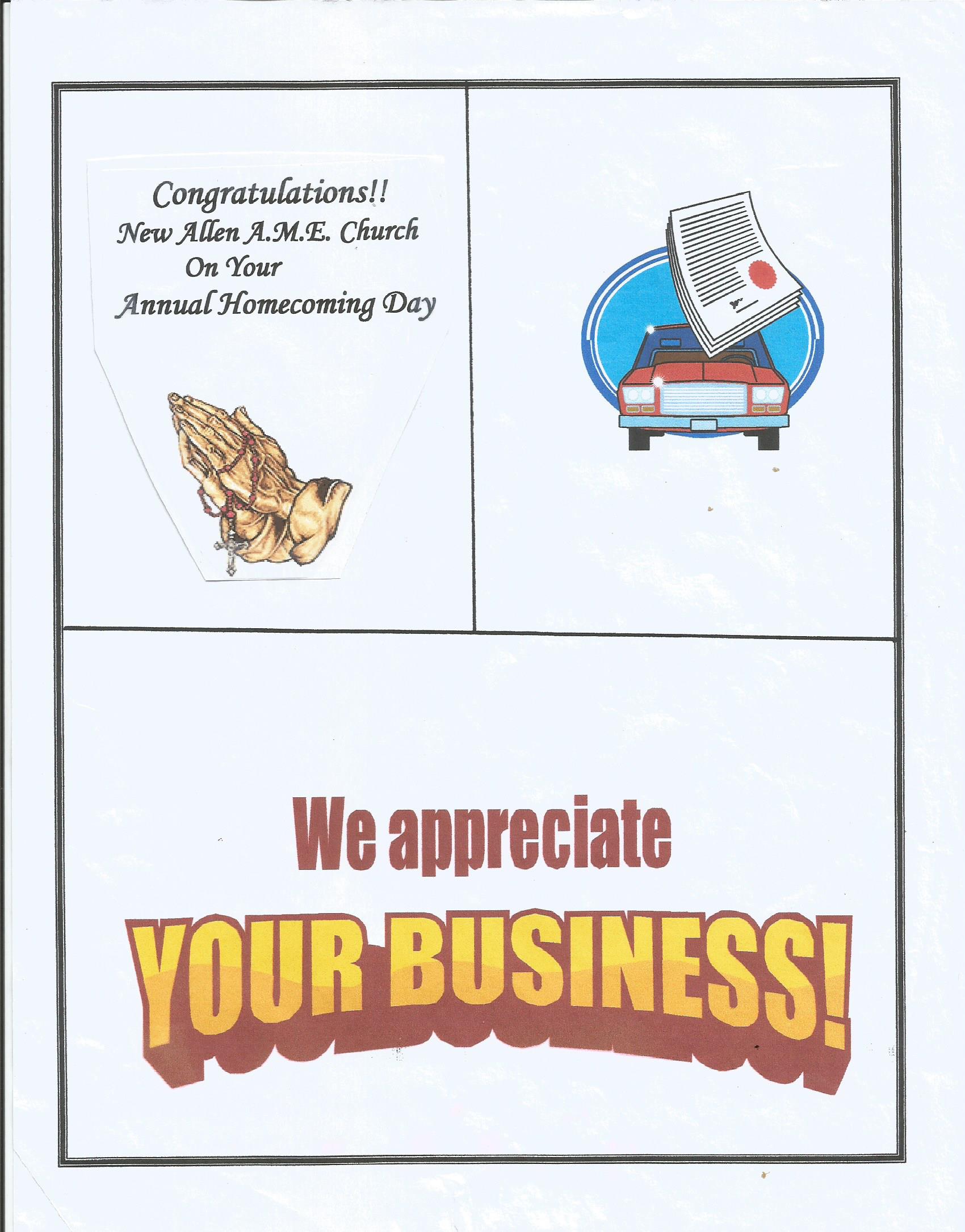 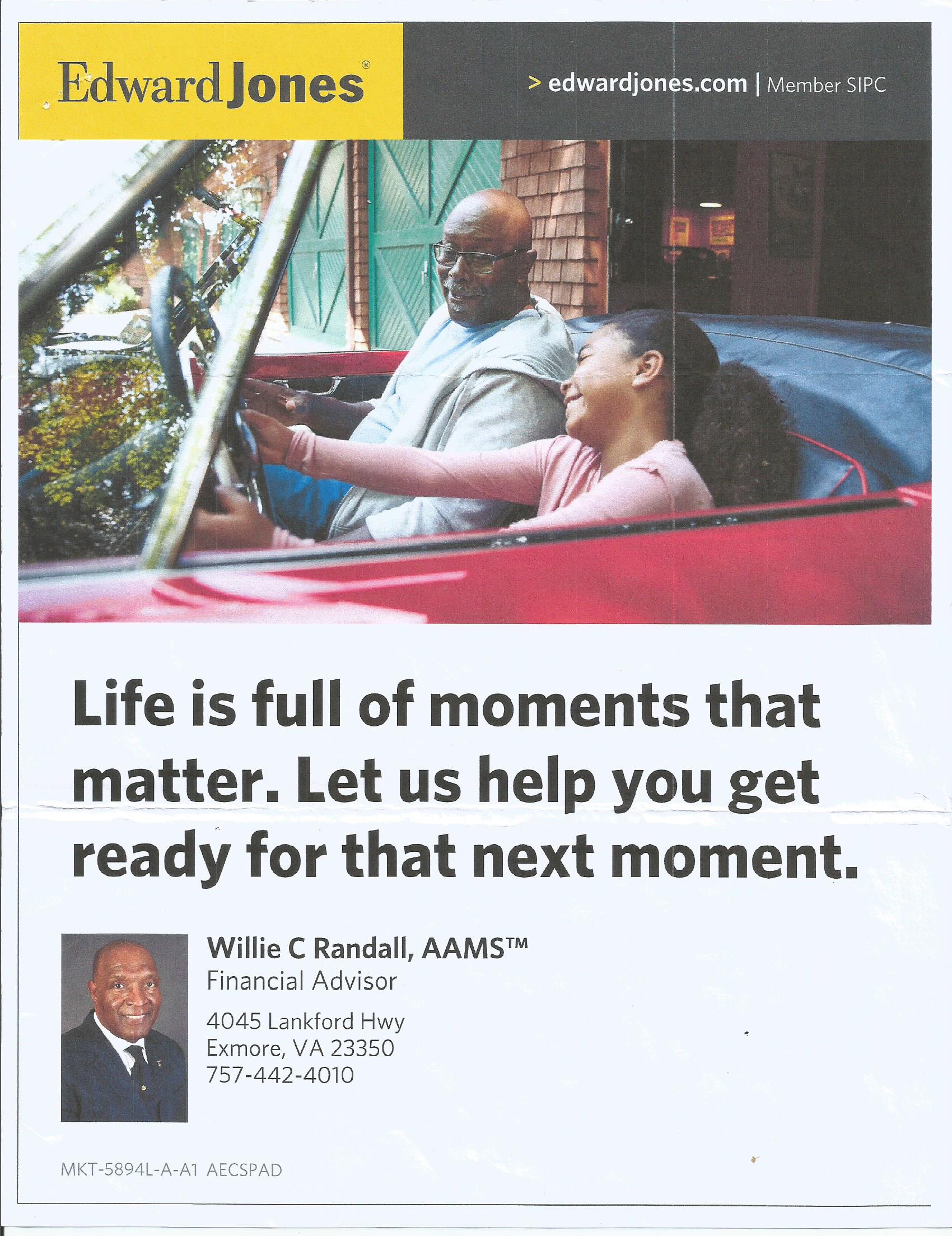 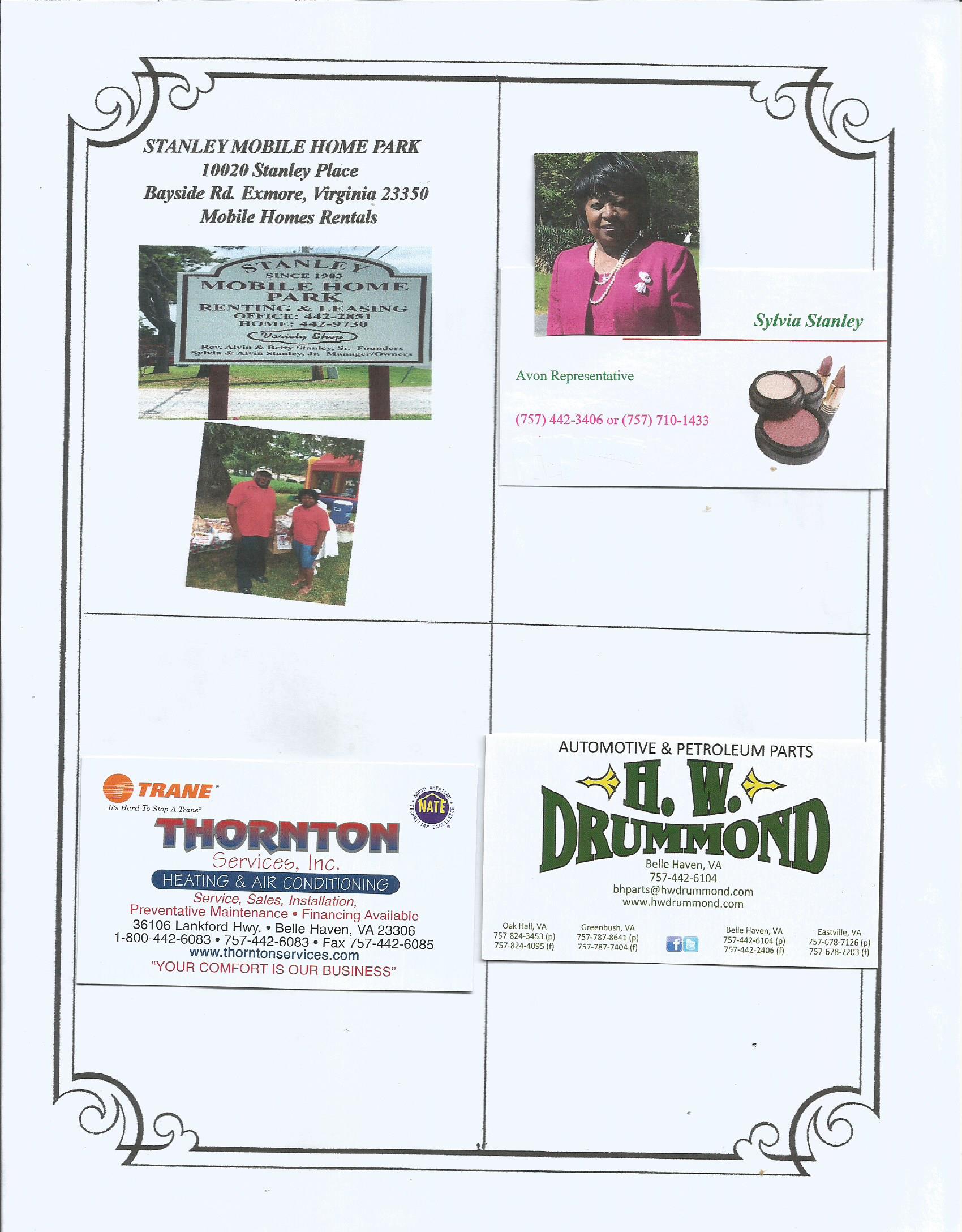 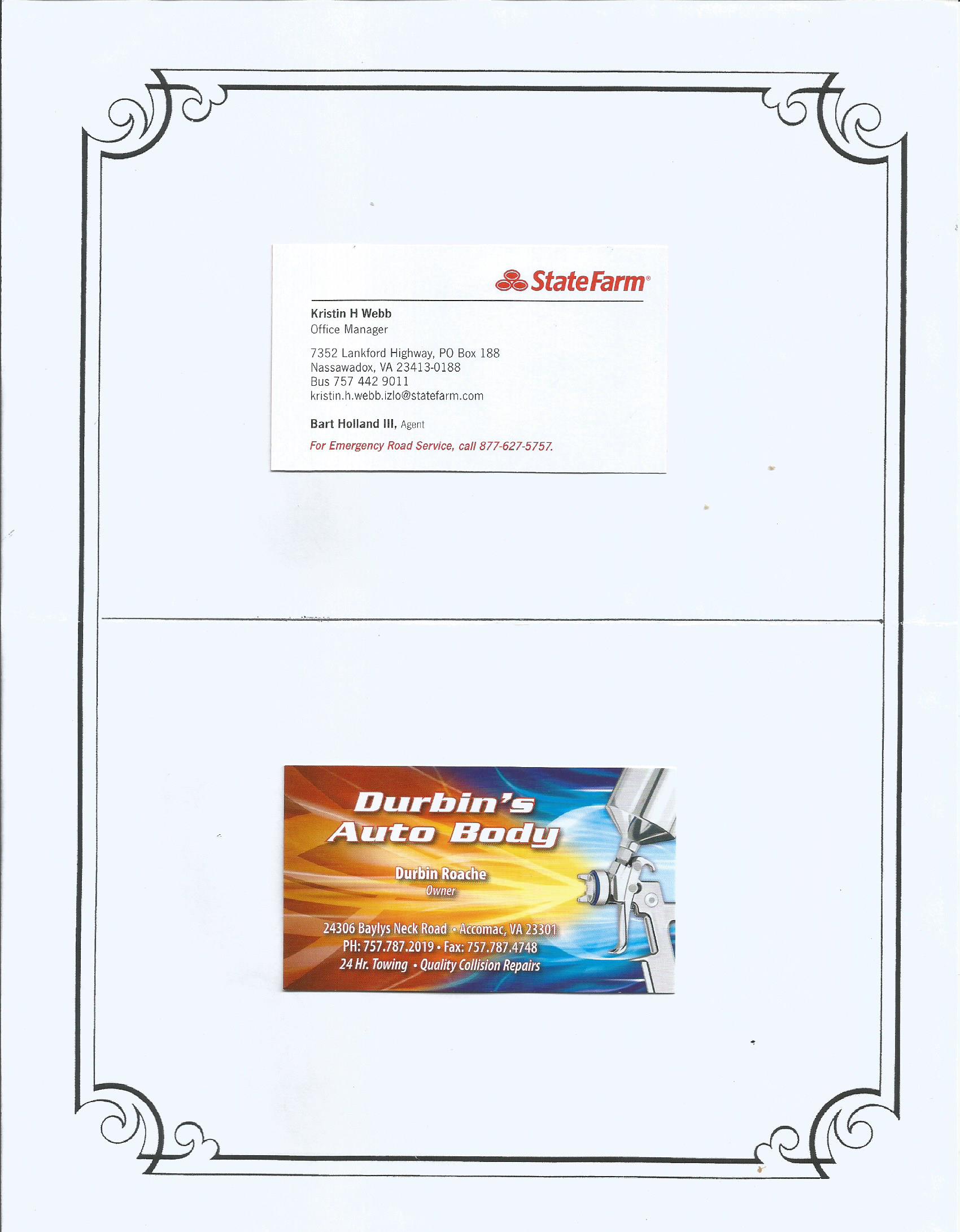 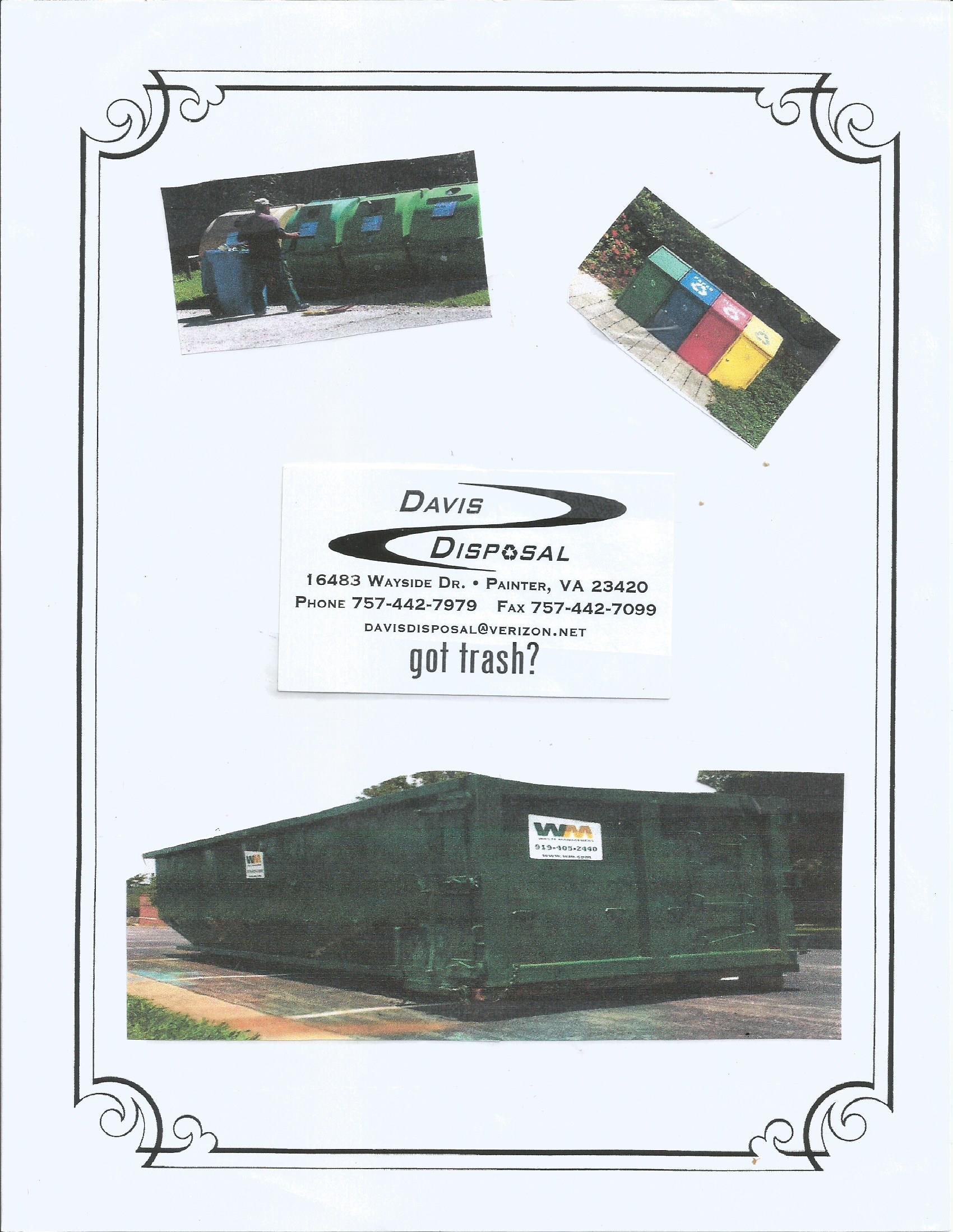 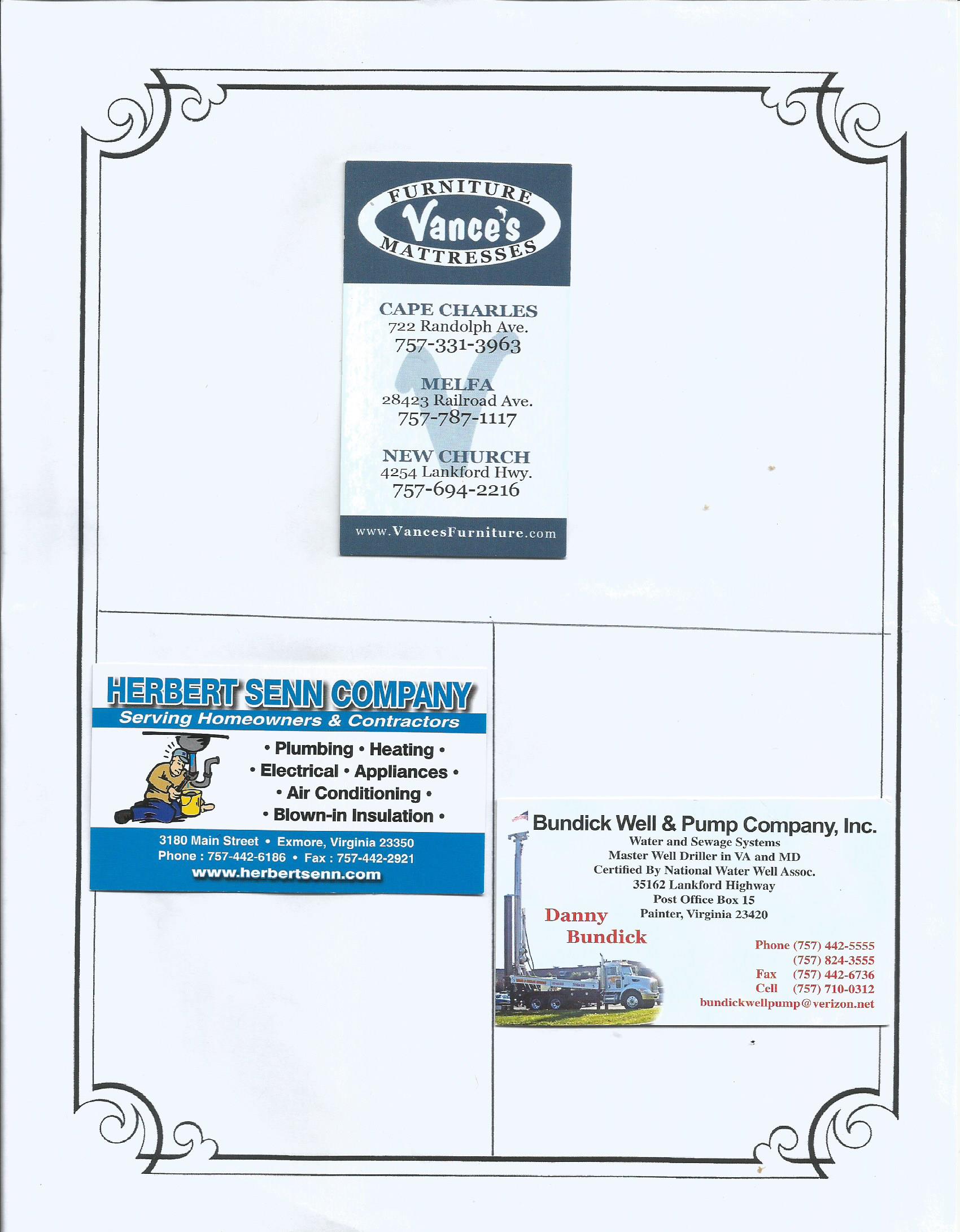 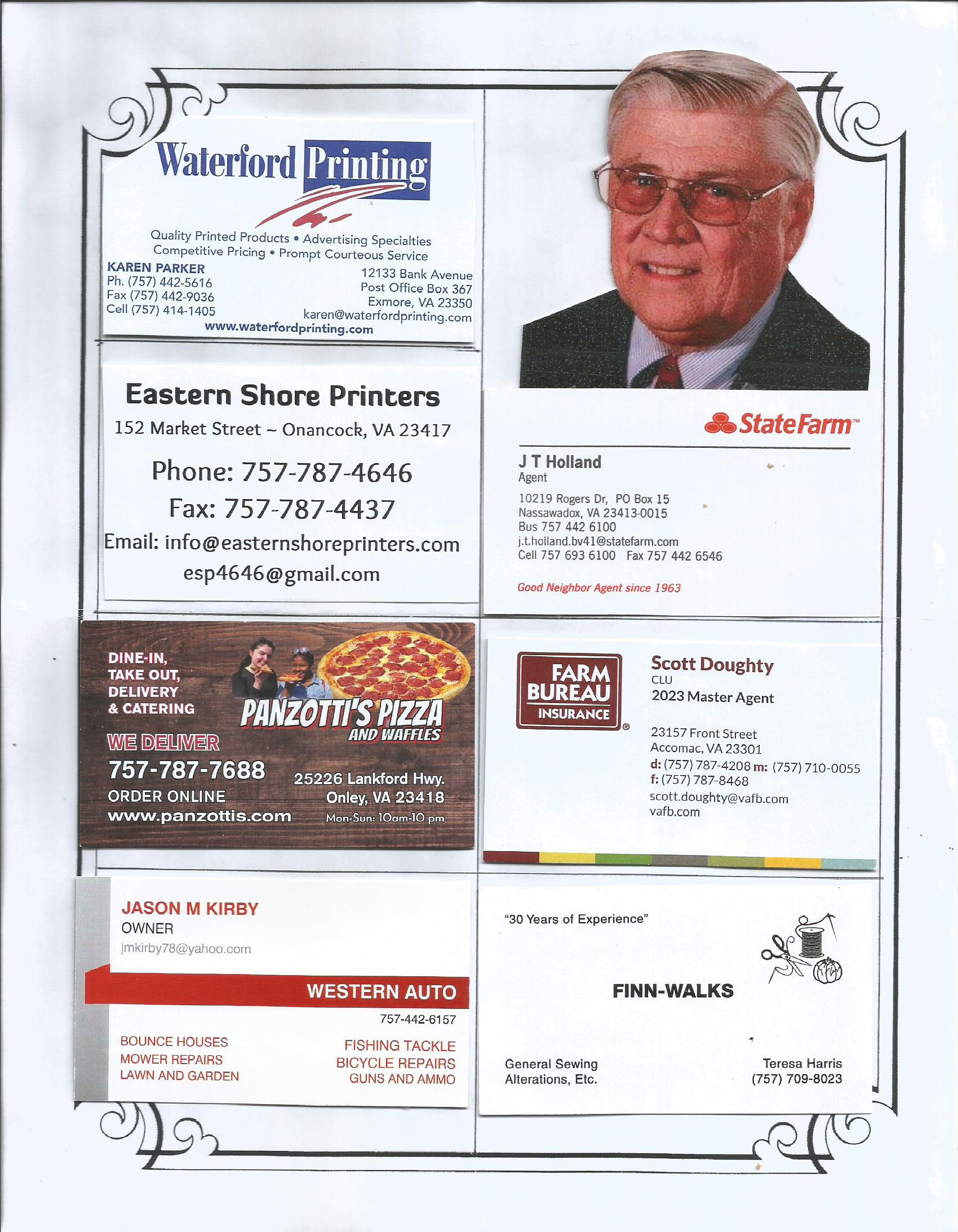 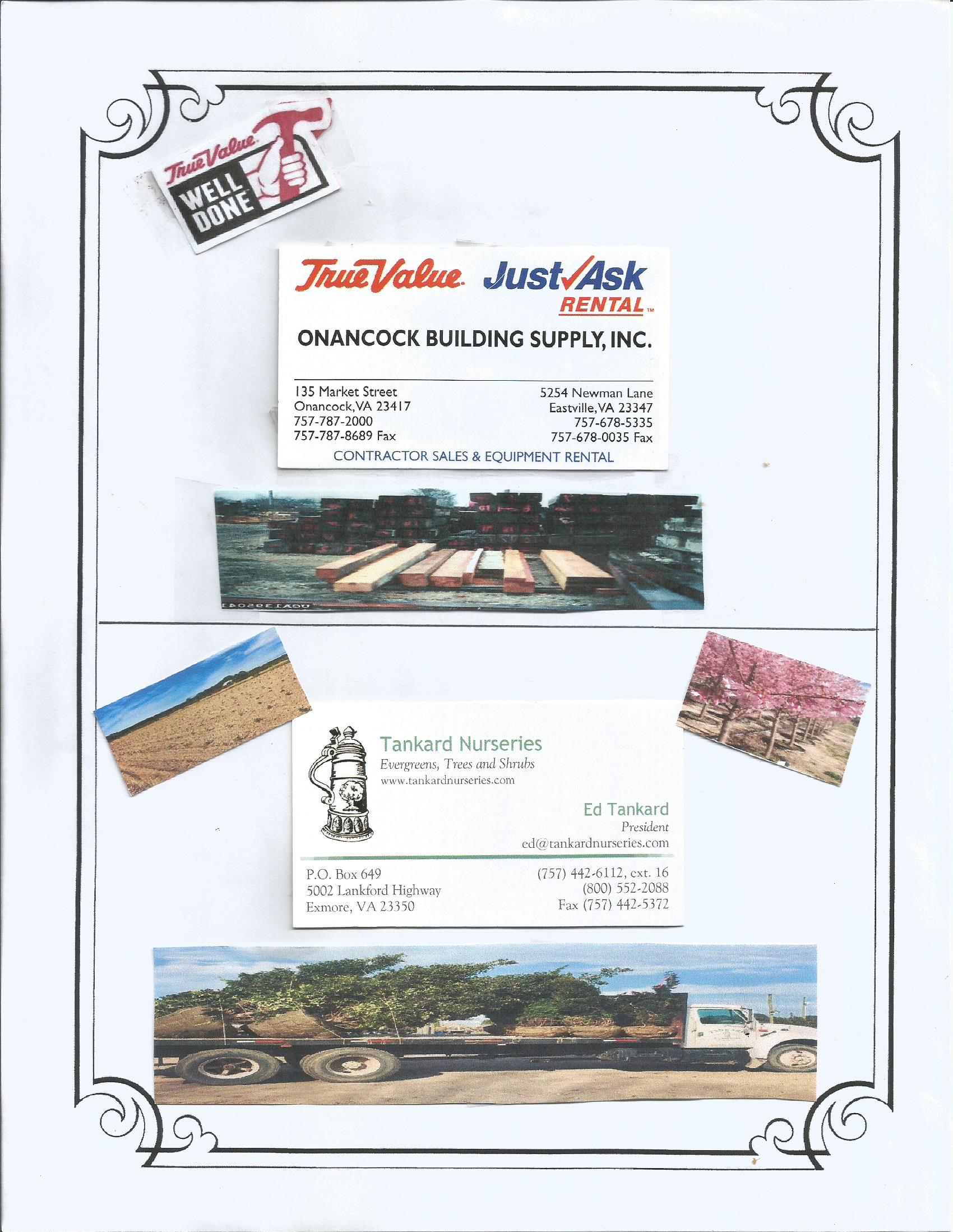 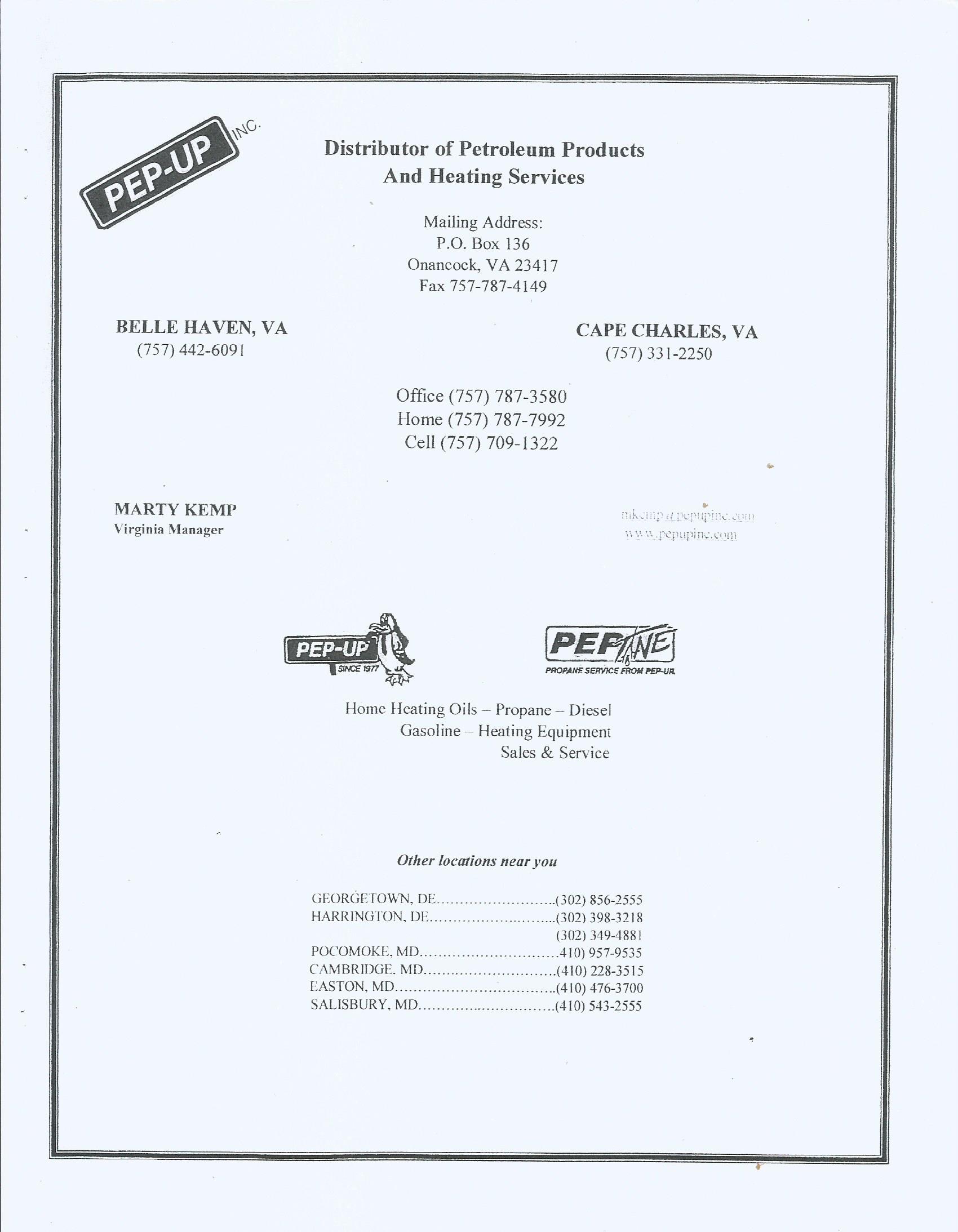 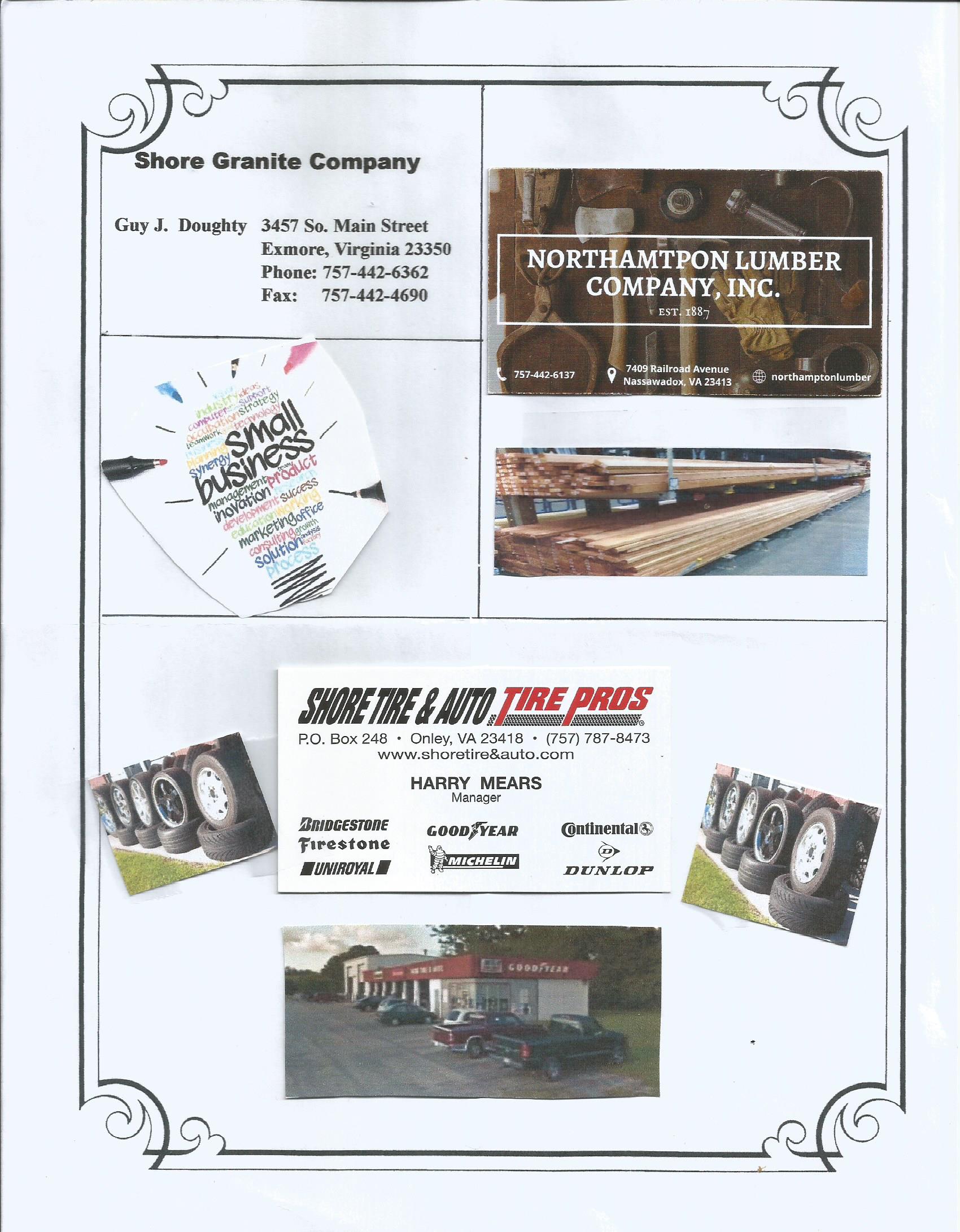 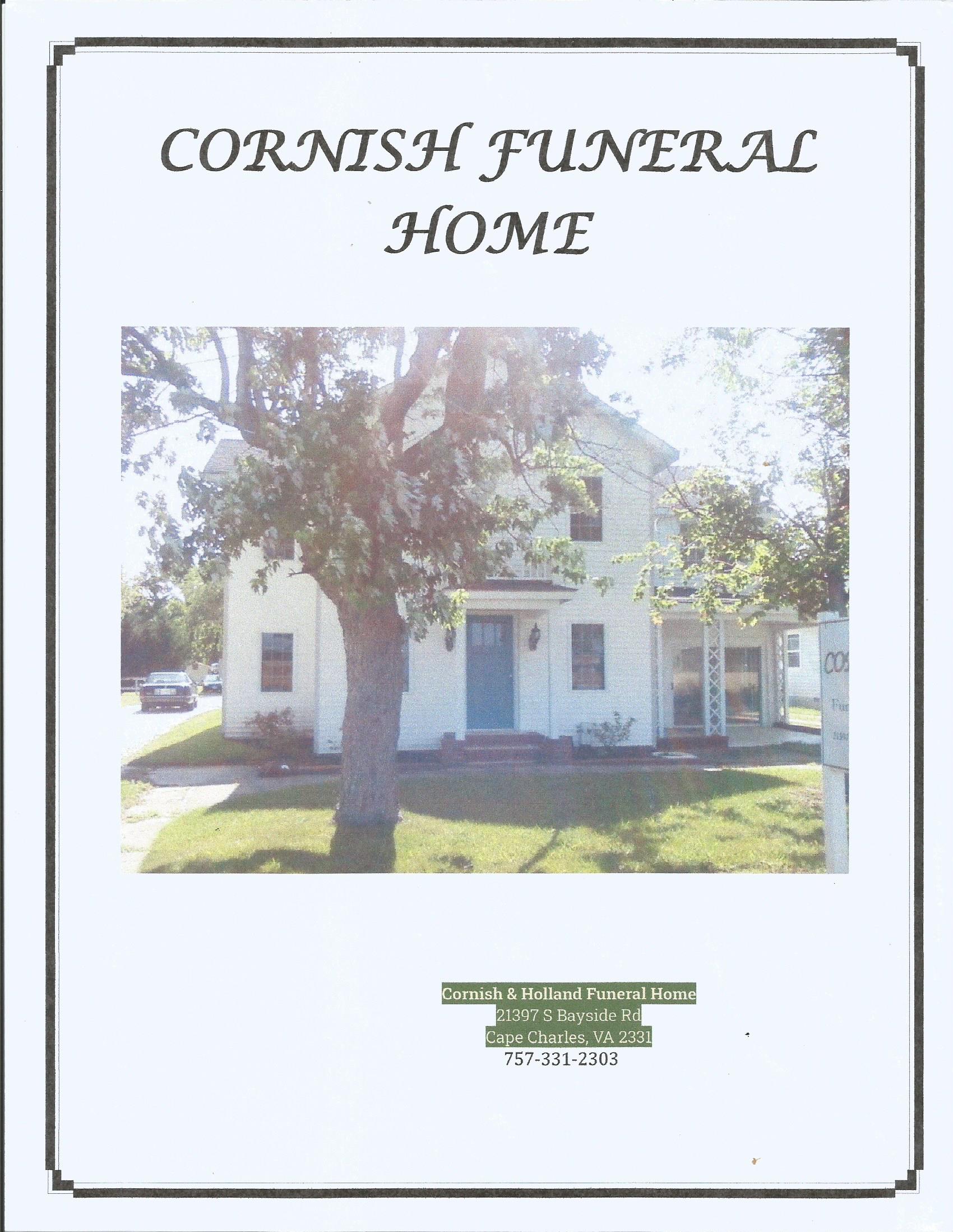 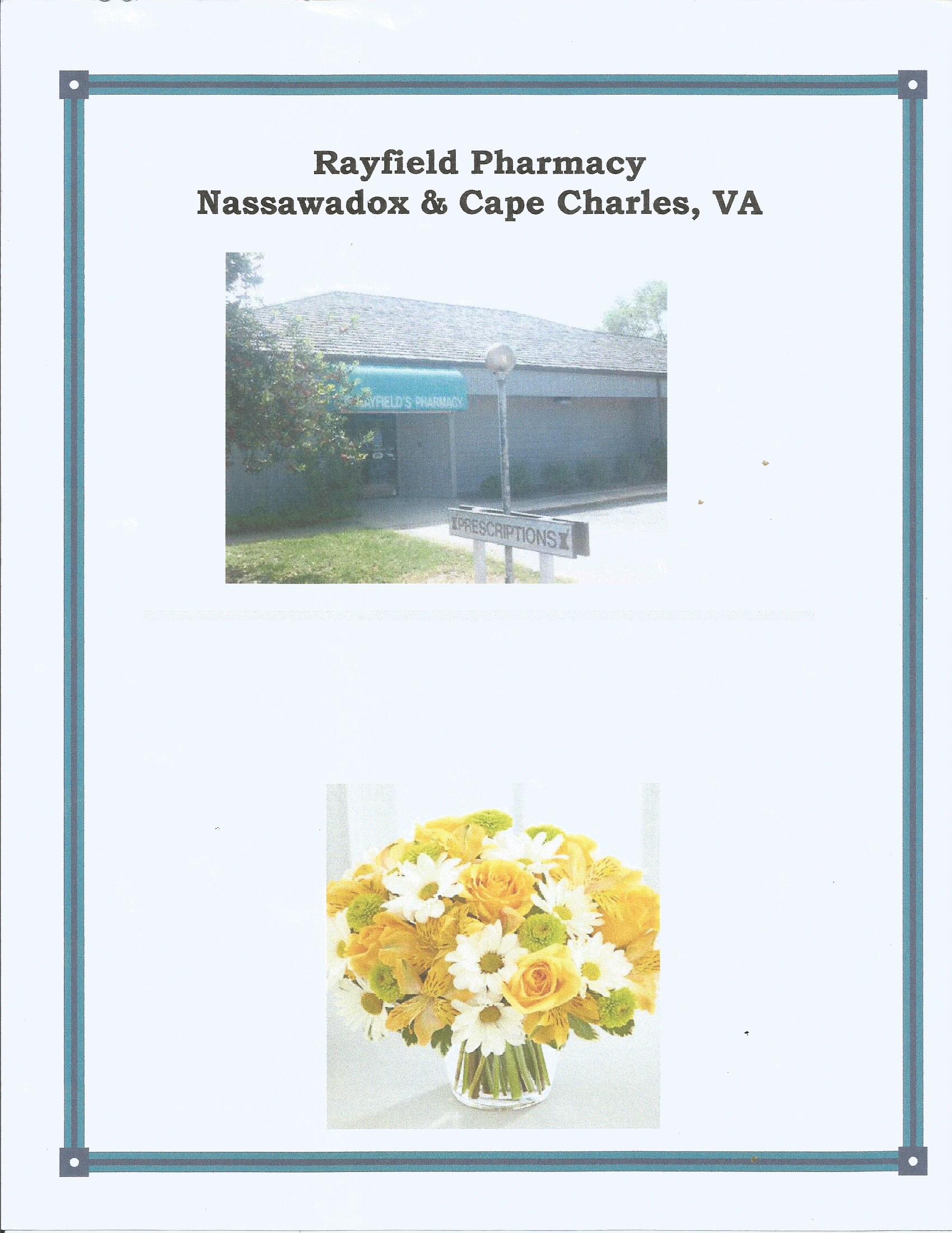